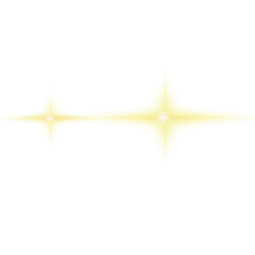 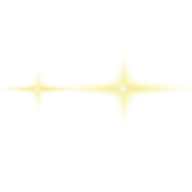 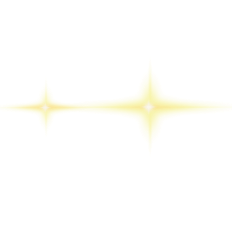 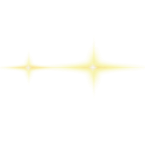 中
国
请输入作品名称…
Please enter the name of the APP….
作品信息 App Information
参赛作品 ：网银RPA
参赛团队/个人照片
Photo
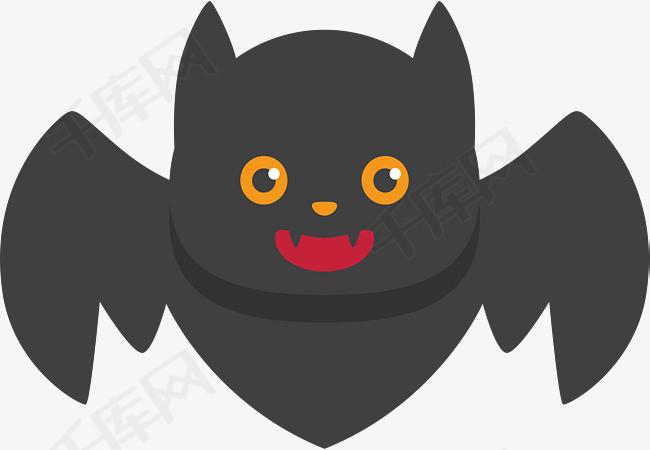 队伍名称 ： 梦创科技
队伍成员 ：崔炳磊、习哲煊、邱幼萍、张剑真、张志富、孙文慧
队伍口号 ： 为梦想而战
所在单位和部门/专业 :梦创科技/创新中心
作品应用场景 ：财务人员登录网银获取数据
3
某房地产公司业务背景
一、需求分析&背景介绍
Requirement analysis
进入网上银行
进入企业系统
把银行数据录入企业内部系统中
插入各种u盾，记住大量银行账号密码
对于大多数地产行业企业来说，由于存在许多独立的业务系统，数据需要在各个内部系统、外部系统乃至线下资料之间相互传递，对公司的运营和发展造成了很大的挑战。此前大量银行流水整理、银行回单打印、资金账户管理等工作均由人工完成，除了耗时耗力外，更是不利于公司的长期发展与转型，尤其在数字化转型，精细化管理的背景下，财务负担越来越重，面对这些财务工作者头痛的繁琐工作，我们急需一个能够快速部署，并且能够与各系统无缝集成的解决方案。
完成数据报表整理
抓取数据
获取银行流水、银行回单、账号实时余额等
4
某地产公司流程痛点
一、需求分析&背景介绍
Requirement analysis
深圳公司
广州公司
苏州公司
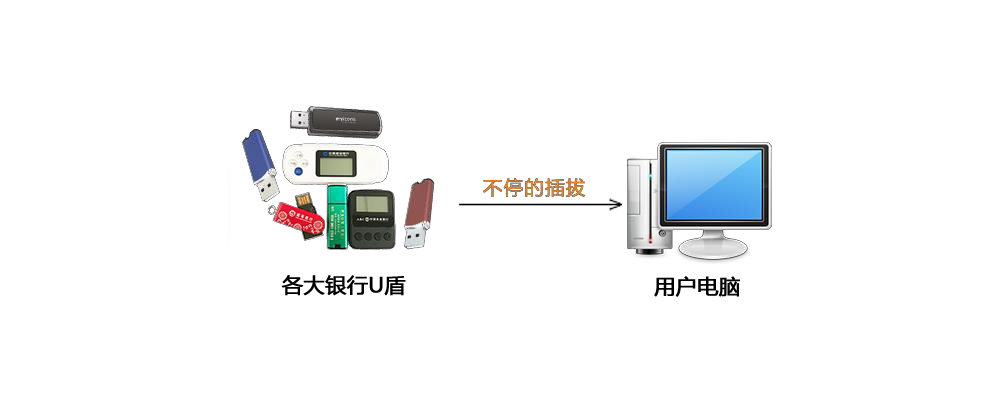 杭州公司
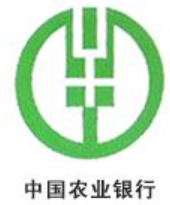 天津公司
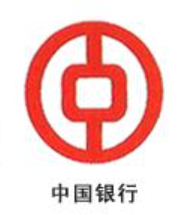 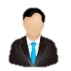 北京公司
新疆公司
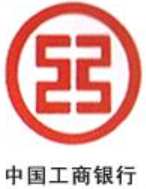 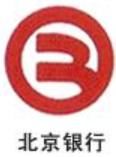 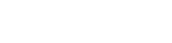 总部
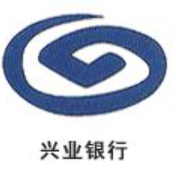 不停的拔插
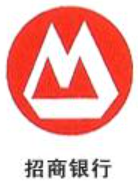 哈尔滨公司
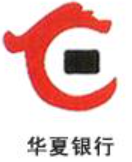 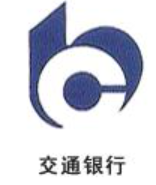 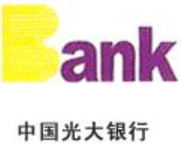 贵阳公司
……
……
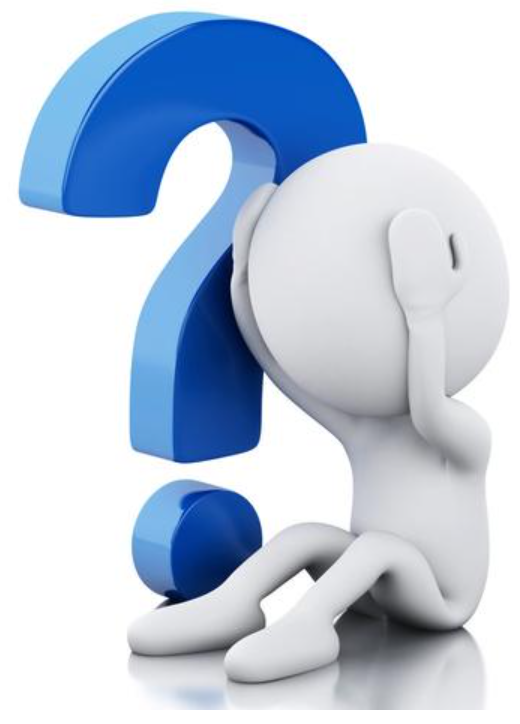 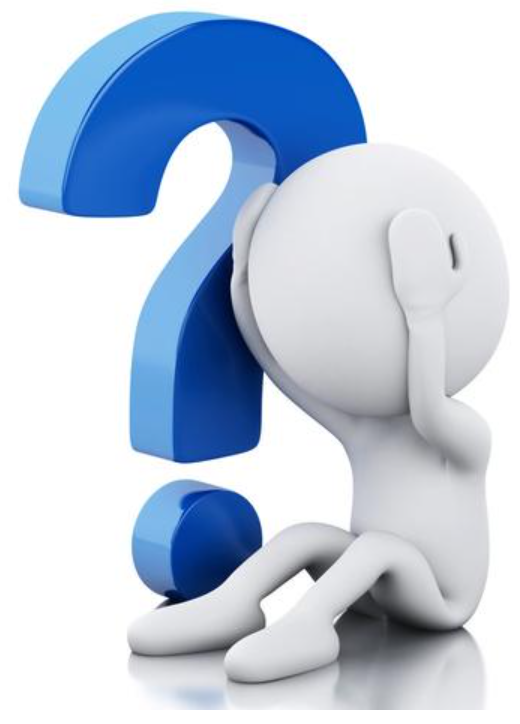 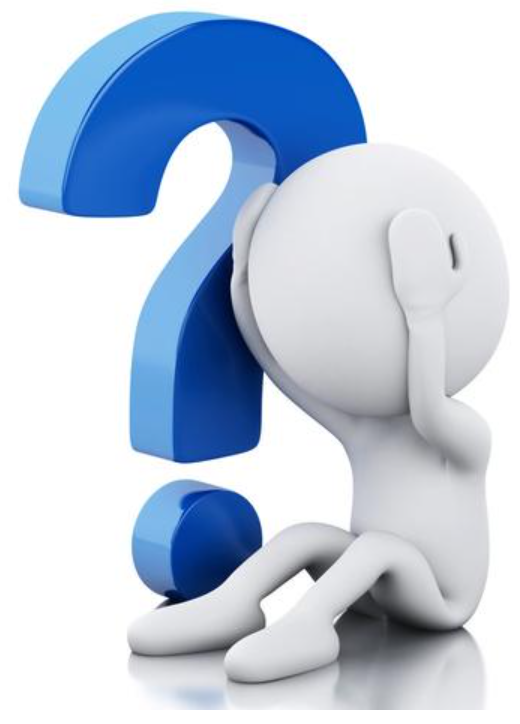 手工重复操作
资金不透明
信息滞后
二、流程建设方案
Solution Introduction
硬件部署
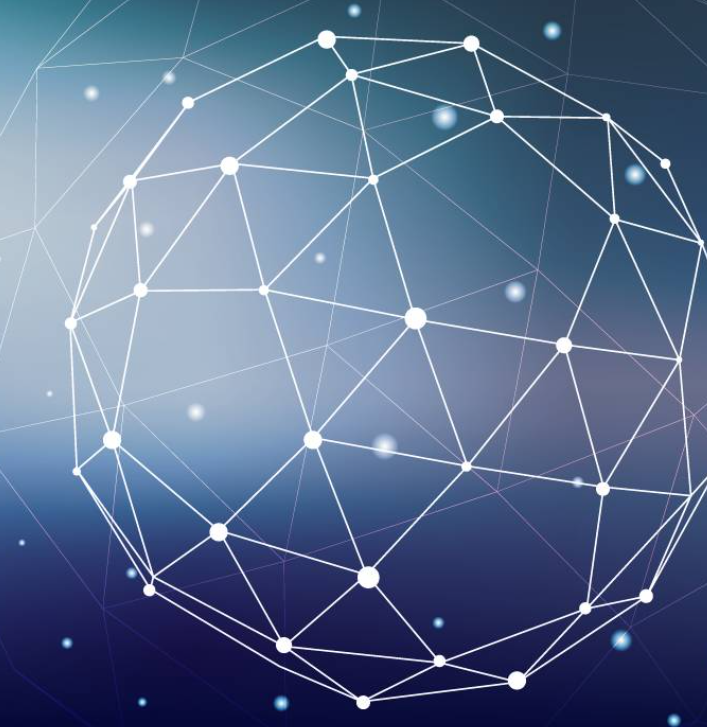 连接地区公司
连接全国网银
释放地区公司劳动力
实时了解地区公司资金运行情况
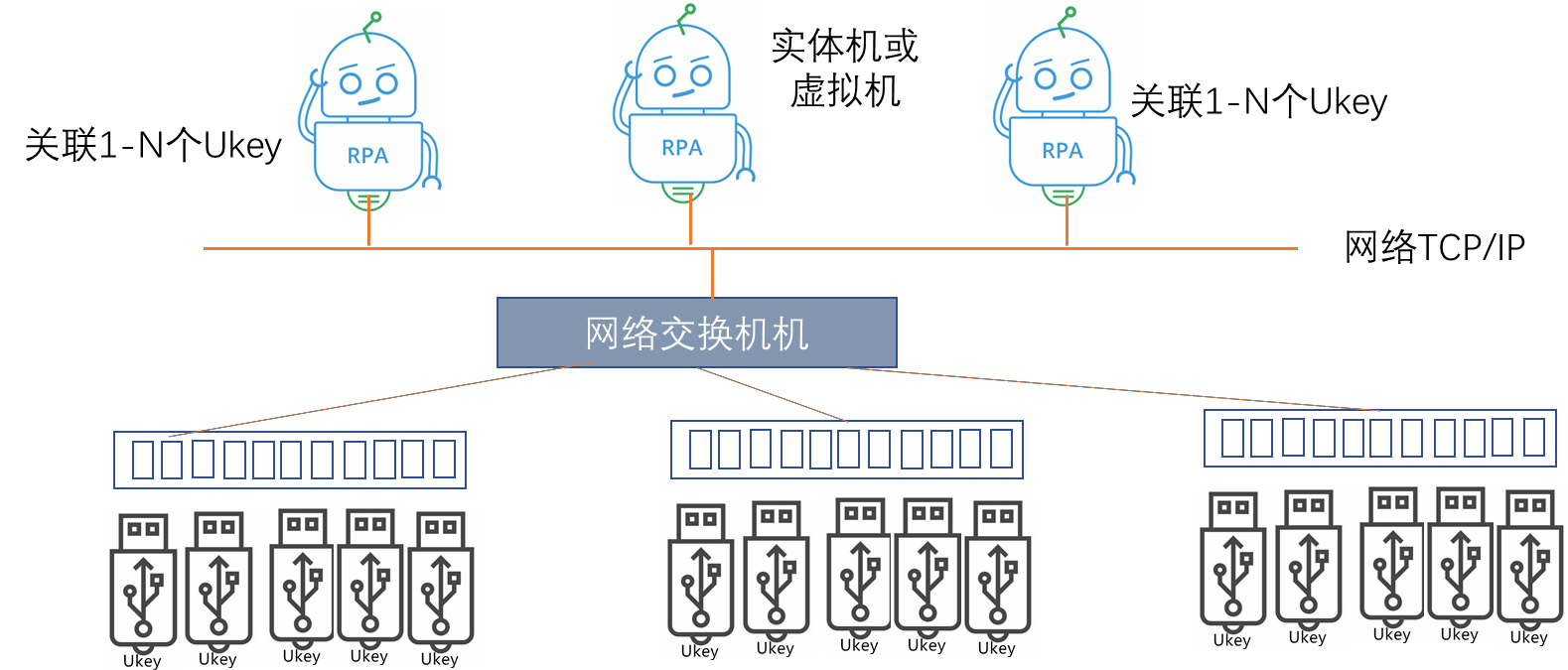 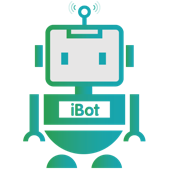 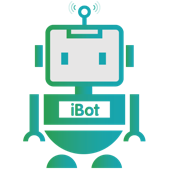 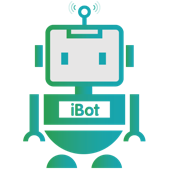 三、执行流程图
Execution Flow Chart
RPA项目实施前后的处理流程对比
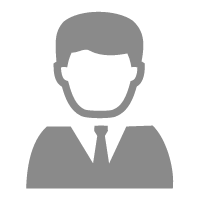 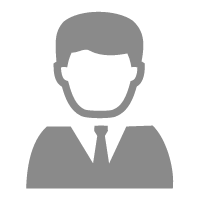 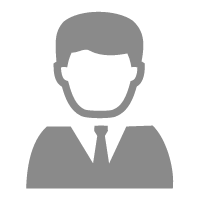 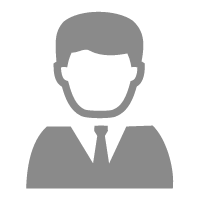 人工处理
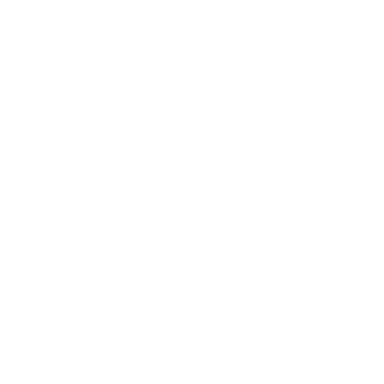 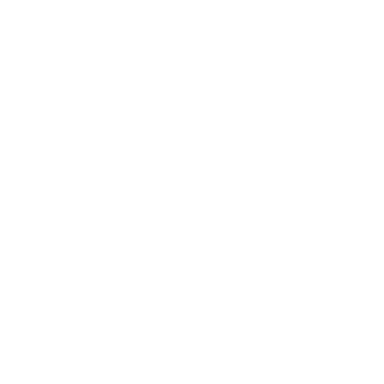 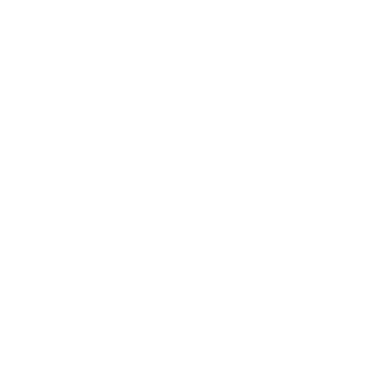 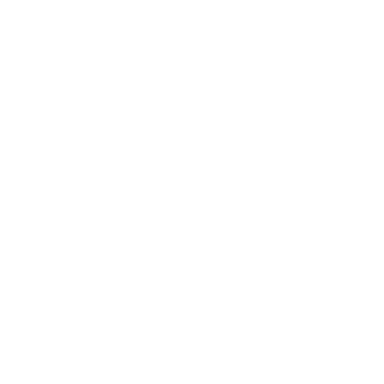 15min/份
填入账号以及识别验证码
找到该银行的u盾
找到该银行的账户信息
打开指定银行网银
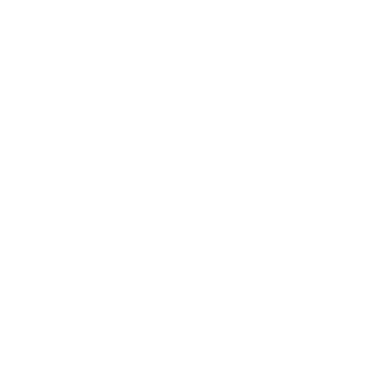 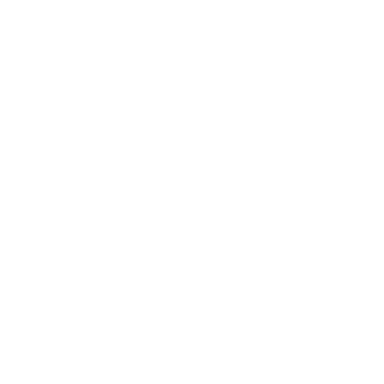 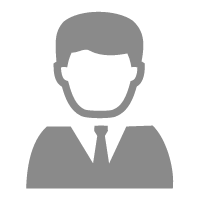 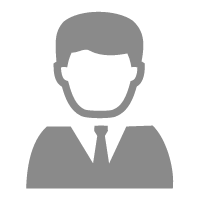 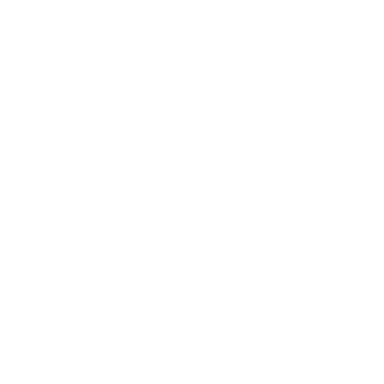 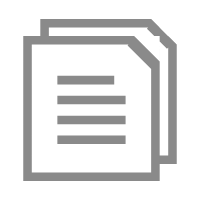 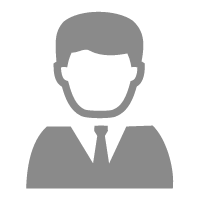 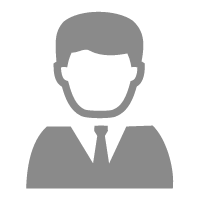 导入业务系统保存
下载流水、回单等信息
点击U盾物理按键ok键
成功登录网银
机器人自动完成登录系统、新建商品信息等业务流程
机器人处理
3min/份
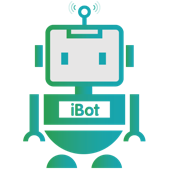 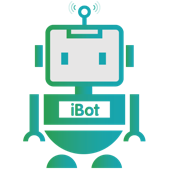 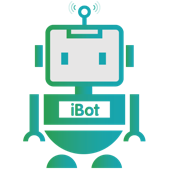 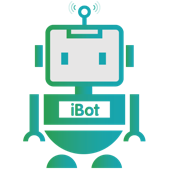 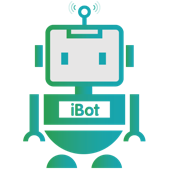 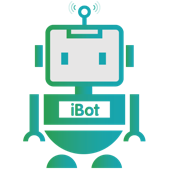 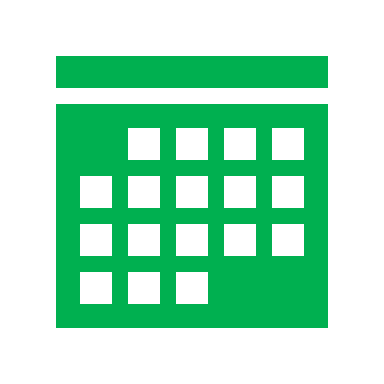 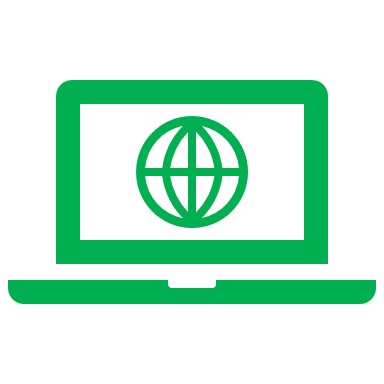 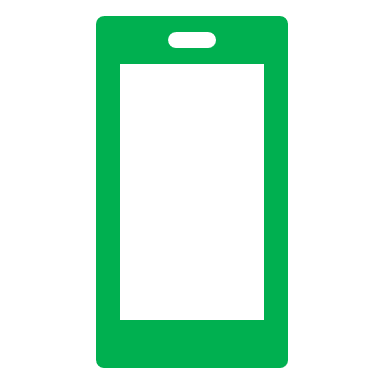 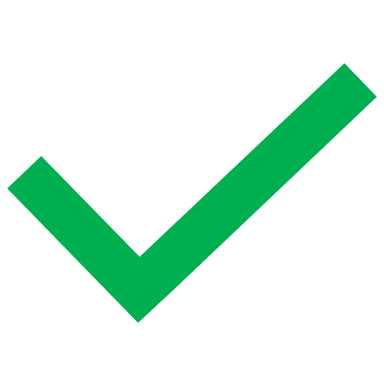 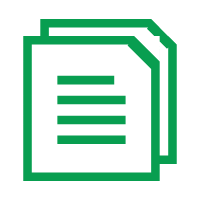 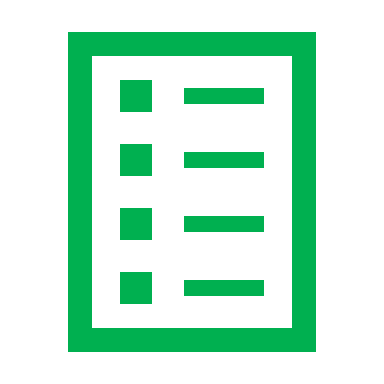 识别验证码并输入账号等信息
导入业务系统并保存
操纵机械手进行物理点击
登录企业系统
自动判断对应u盾并开启
打开指定银行
流程图
四、模式和技术创新性
Mode and Technological Innovation
软、硬件结合，RPA+AI的混合模式
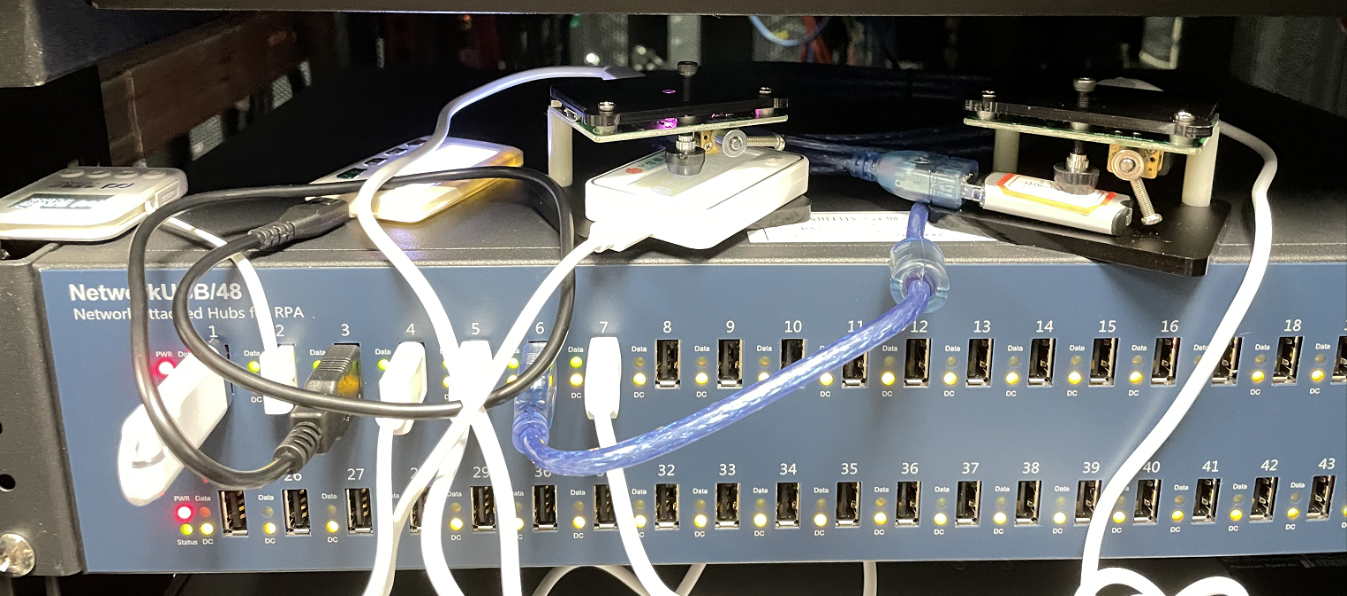 硬件：USBServer、硬件盒子、机械手
AI模型：为了有效对网站验证码识别，利用卷积神经网络完成验证码模型训练。
RPA软件：利用uipath进行l连接，完成流程的编排。